ESE370: Circuit-Level Modeling, Design, and Optimization for Digital Systems
Lec 6:  September 17, 2021
MOS Model
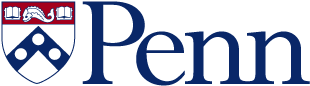 Penn ESE370 Fall2021 – Khanna
You are Here: Transistor Edition
Previously: simple models (0th and 1st order)
Comfortable with basic functions and circuits
This lecture and next week(4 lectures)
Detailed semiconductor discussion
MOSFET phenomenology                 
Don’t Blink!
Rest of term
Implications of the MOS device
2
Penn ESE370 Fall2021 – Khanna
Today
MOS Structure
Basic Fabrication 
Semiconductor Physics
Metals, insulators
Silicon lattice
Band gaps
Doping
Field Effects
3
Penn ESE370 Fall2021 – Khanna
MOS
Metal Oxide Semiconductor
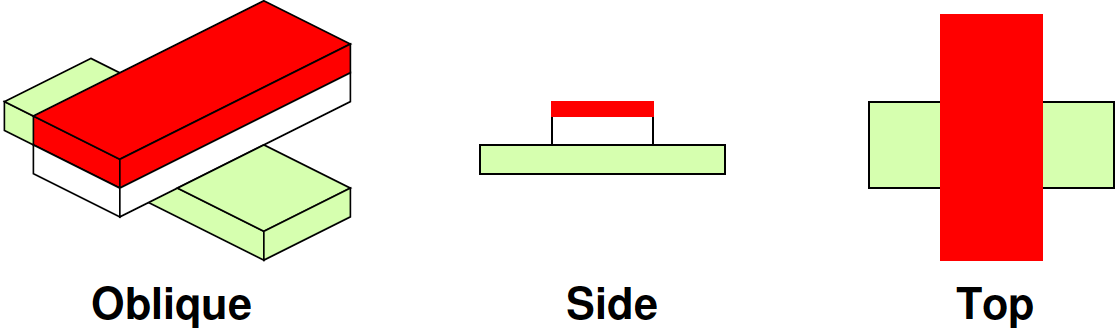 4
Penn ESE370 Fall2021 – Khanna
MOS
Metal – gate
Oxide – insulator separating gate from semiconductor
Ideally: no conduction from gate to semiconductor
Semiconductor – between source and drain
See why gate input is capacitive?
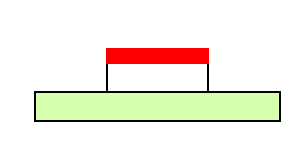 gate
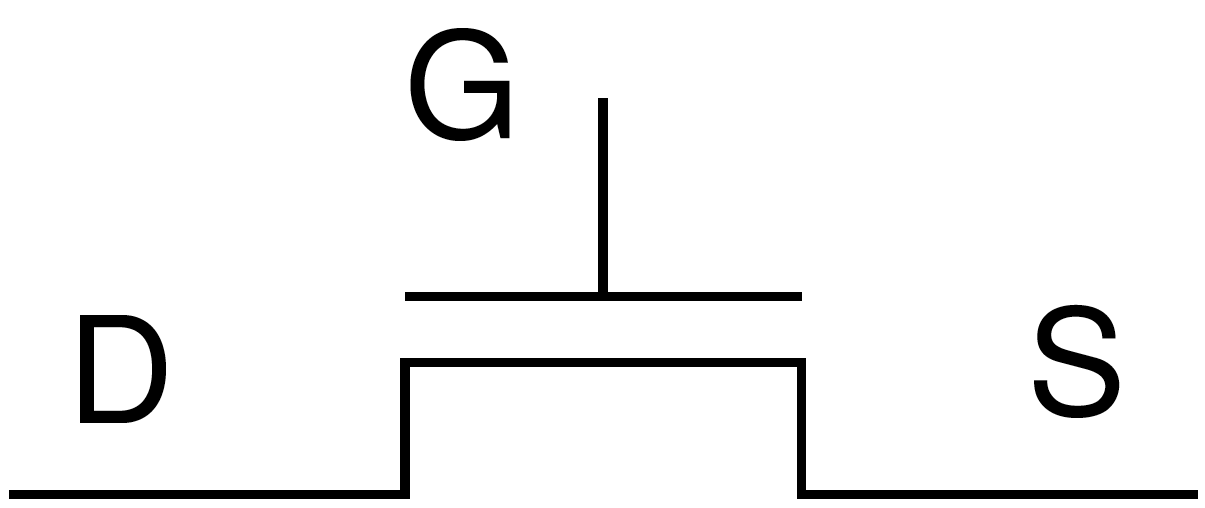 drain
source
semiconductor
5
Penn ESE370 Fall2021 – Khanna
(MOS) Capacitor (preclass 1)
Charge distribution and field?
How much charge on plates?
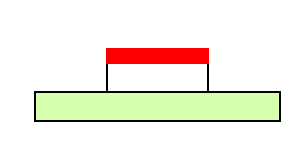 gate
drain
source
semiconductor
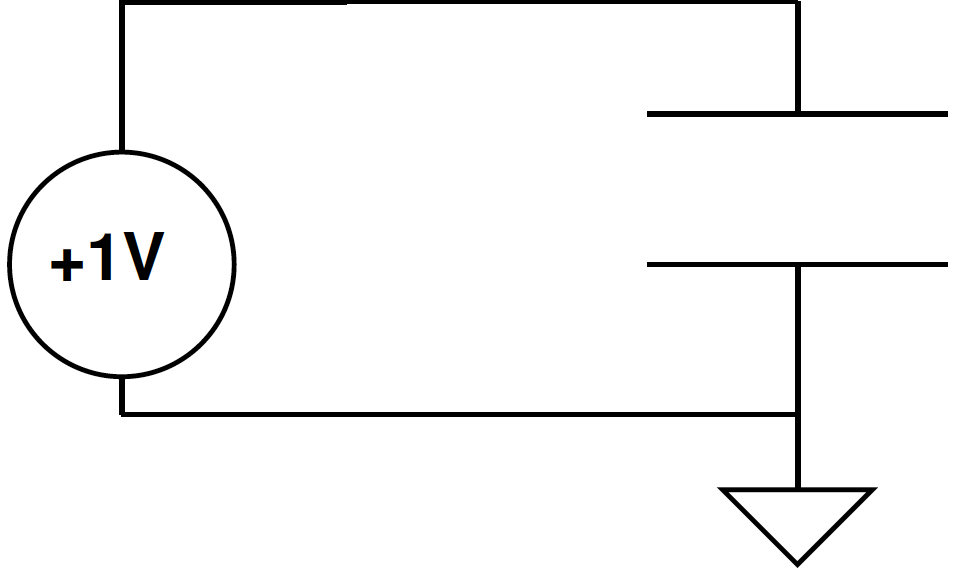 1F
6
Penn ESE370 Fall2021 – Khanna
Idea
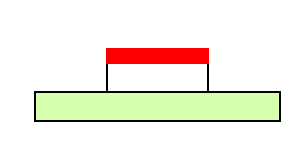 gate
Semiconductor – can behave as metal or insulator
Voltage on gate induces an electrical field 
Induced field attracts (repels) charge in semiconductor to form a channel
Semiconductor can be switched between conducting and not conducting 
Hence “Field-Effect” Transistor
drain
source
semiconductor
7
Penn ESE370 Fall2021 – Khanna
Source/Drain Contacts
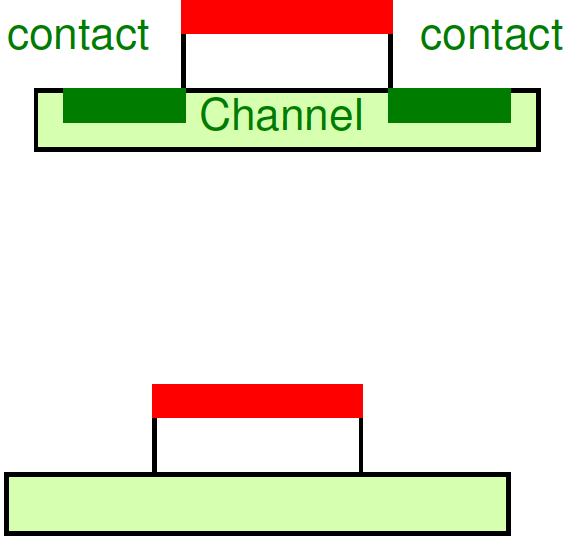 Contacts:  Conductors  metallic
Connect to metal wires that connect transistors
8
Penn ESE370 Fall2021 – Khanna
Fabrication
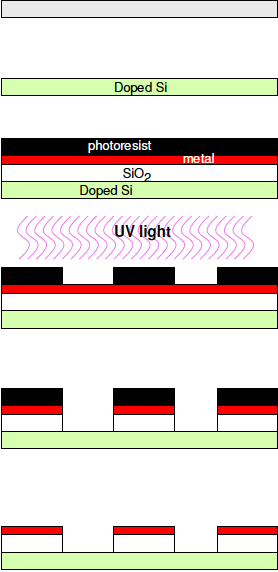 Start with Silicon wafer
Dope silicon
Grow Oxide (SiO2)
Deposit Metal
Photoresist mask and etch to define where features go
https://youtu.be/35jWSQXku74?t=119
Time Code: 2:00-4:30
9
Penn ESE370 Fall2021 – Khanna
[Speaker Notes: https://youtu.be/35jWSQXku74?t=119


From sand to silicon (intel) - https://www.youtube.com/watch?v=Q5paWn7bFg4
How microchips are made - https://www.youtube.com/watch?v=F2KcZGwntgg]
Dimensions
Channel Length (L)
Channel Width (W)
Oxide Thickness (Tox)

Process named by minimum length 
22nm  L=22nm
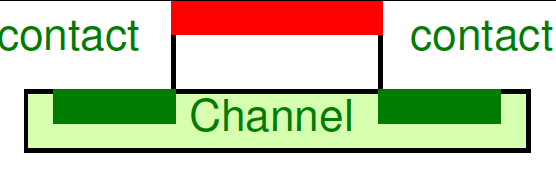 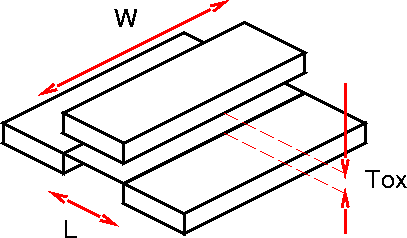 10
Penn ESE370 Fall2021 – Khanna
Semiconductor Physics
11
Penn ESE370 Fall2021 – Khanna
Conduction
Metal – conducts
Insulator – does not conduct
Semiconductor – can act as either
12
Penn ESE370 Fall2021 – Khanna
Why does metal conduct? (preclass 2)
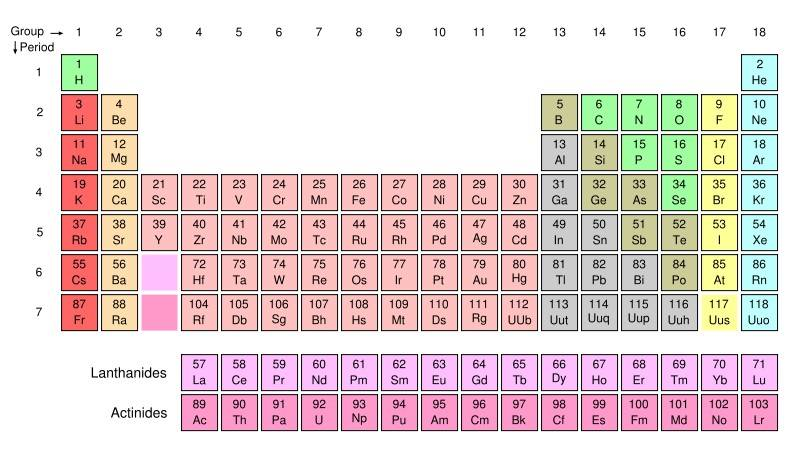 (periodic table)
http://chemistry.about.com/od/imagesclipartstructures/ig/Science-Pictures/Periodic-Table-of-the-Elements.htm
13
Penn ESE370 Fall2021 – Khanna
Why does metal conduct? (preclass 2)
Gold
Silver
Copper
Zinc
Penn ESE 370 Fall 2021 - Khanna
14
Conduction
Electrons move
Must be able to “remove” electron from atom or molecule
15
Penn ESE370 Fall2021 – Khanna
Atomic States
Quantized Energy Levels (bands)
Valence and Conduction Bands
Must have enough energy to change level (state)
16
Penn ESE370 Fall2021 – Khanna
Thermal Energy
Except at absolute 0
There is always free energy 
Causes electrons to hop around
….when there is enough energy to change states
Energy gap between states determines energy required
17
Penn ESE370 Fall2021 – Khanna
Silicon Atom (preclass 3)
How many valence electrons?
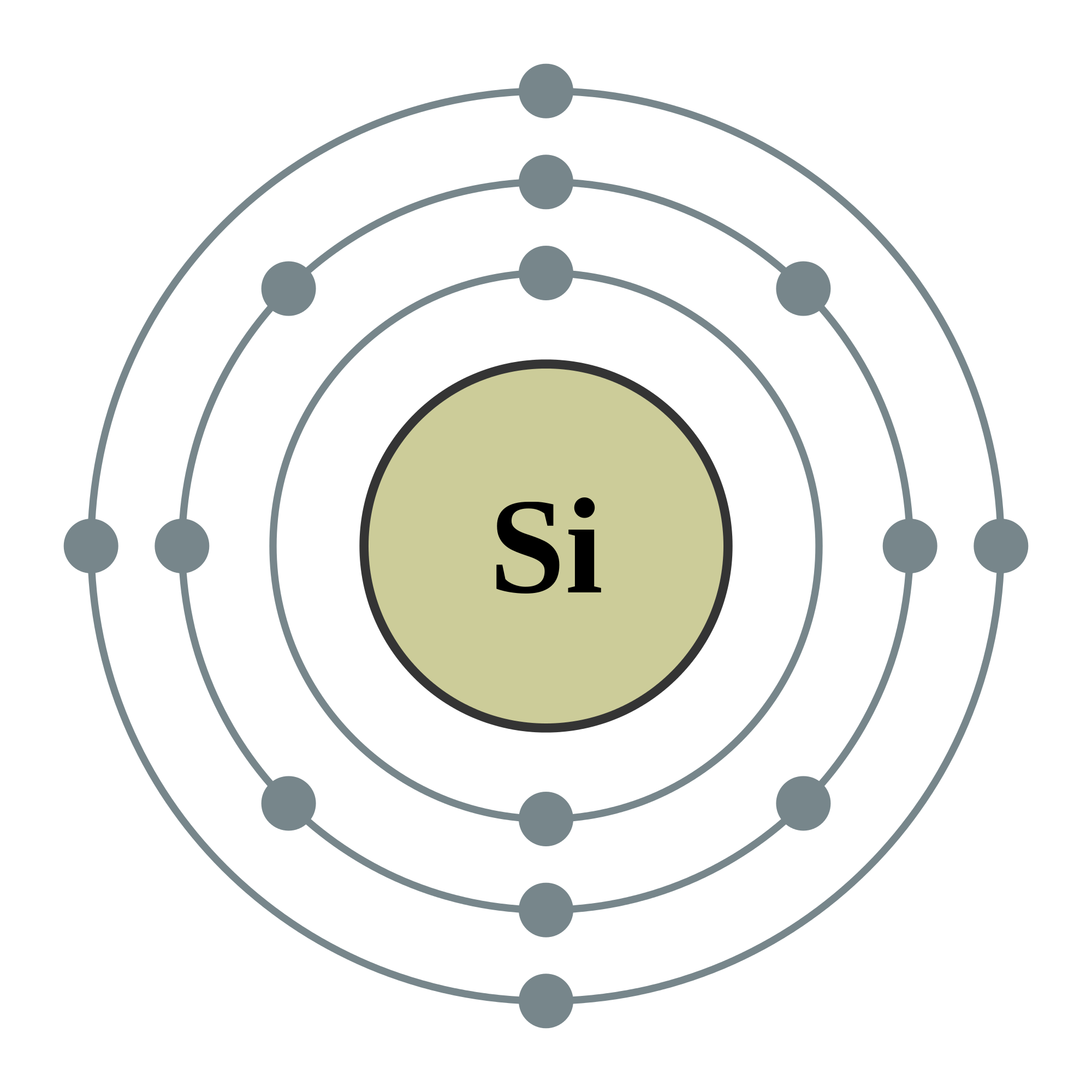 18
Penn ESE370 Fall2021 – Khanna
Silicon
4 valence electrons
Inner shells filled
Only outer shells contribute to chemical interactions
19
Penn ESE370 Fall2021 – Khanna
Silicon-Silicon Bonding
Can form covalent bonds with 4 other silicon atoms
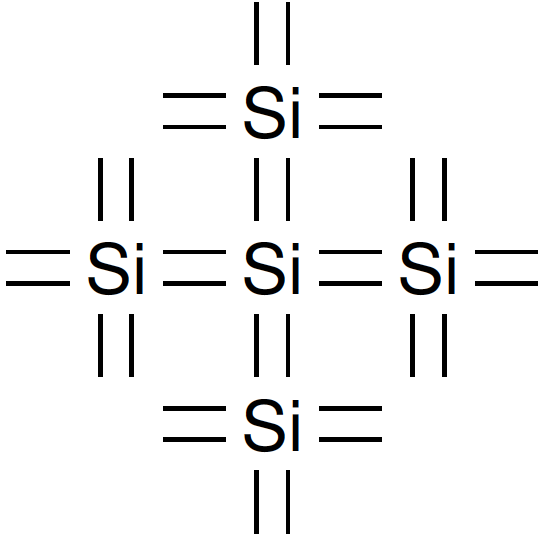 20
Penn ESE370 Fall2021 – Khanna
Silicon Lattice
Forms into crystal lattice
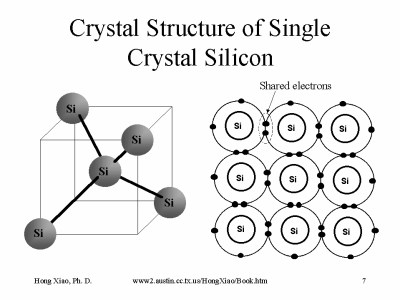 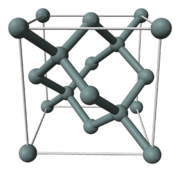 21
Penn ESE370 Fall2021 – Khanna
Silicon Ingot
1 impurity atom per 10 billion silicon atoms
22
22
Penn ESE370 Fall2021 – Khanna
Silicon Lattice
Cartoon two-dimensional view
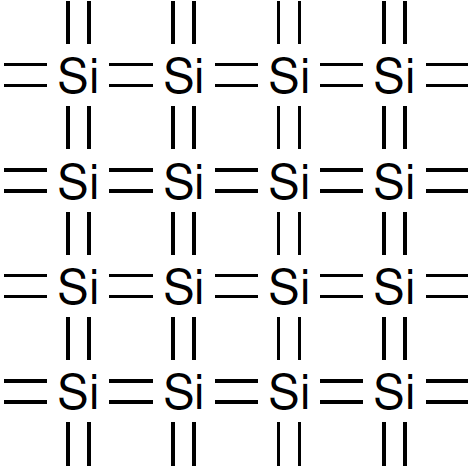 23
Penn ESE370 Fall2021 – Khanna
Outer Orbital?
What happens to outer shell in Silicon lattice?
24
Penn ESE370 Fall2021 – Khanna
Energy?
What does this say about energy to move electron?
25
Penn ESE370 Fall2021 – Khanna
Energy State View
Energy
Valance Band – all states filled
26
Penn ESE370 Fall2021 – Khanna
Energy State View
Conduction Band– all states empty
Energy
Valance Band – all states filled
27
Penn ESE370 Fall2021 – Khanna
Energy State View
Conduction Band– all states empty
Band Gap
Energy
Valance Band – all states filled
28
Penn ESE370 Fall2021 – Khanna
Band Gap and Conduction
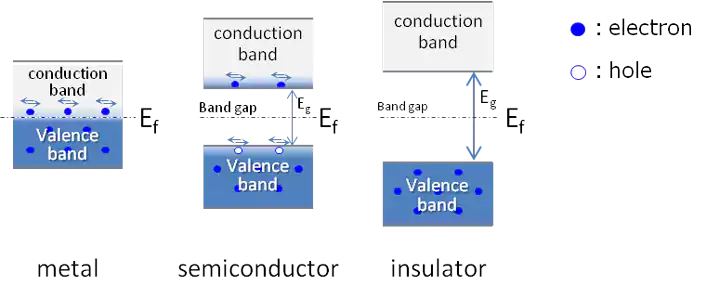 29
Penn ESE370 Fall2021 – Khanna
Band Gap and Conduction
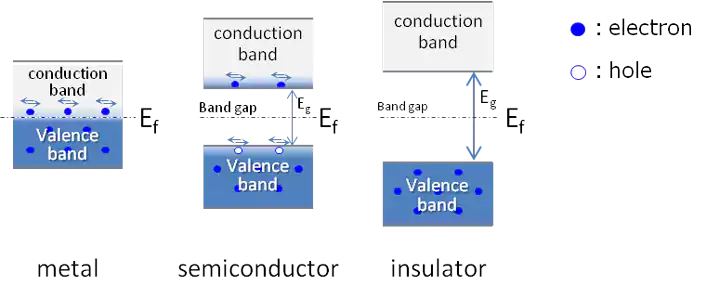 30
Penn ESE370 Fall2021 – Khanna
Band Gap and Conduction
Ec
Ev
1eV = 160 zeptojoules (10-21 J)
Semiconductor
1.1ev
31
Penn ESE370 Fall2021 – Khanna
Doping
Add impurities to Silicon Lattice
Replace a Si atom at a lattice site with another
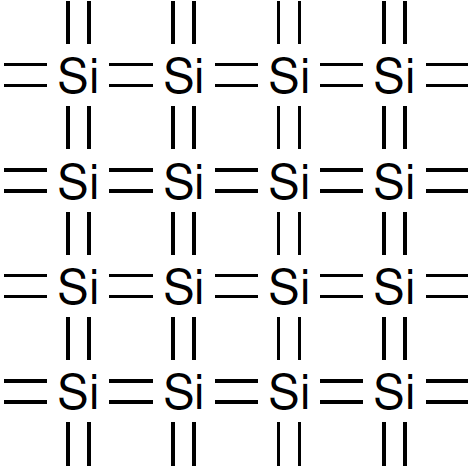 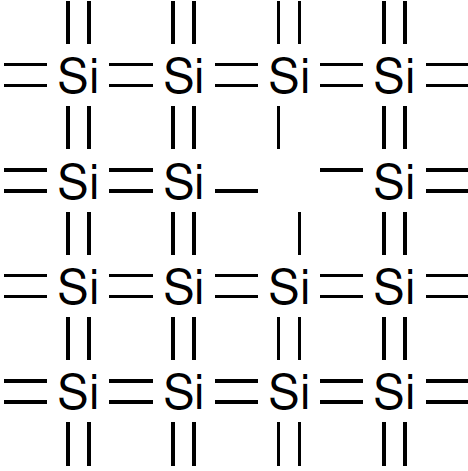 32
Penn ESE370 Fall2021 – Khanna
Doping
Add impurities to Silicon Lattice
Replace a Si atom at a lattice site with another
Add a Group 15 element
E.g. P (Phosphorus)
How many valence electrons?
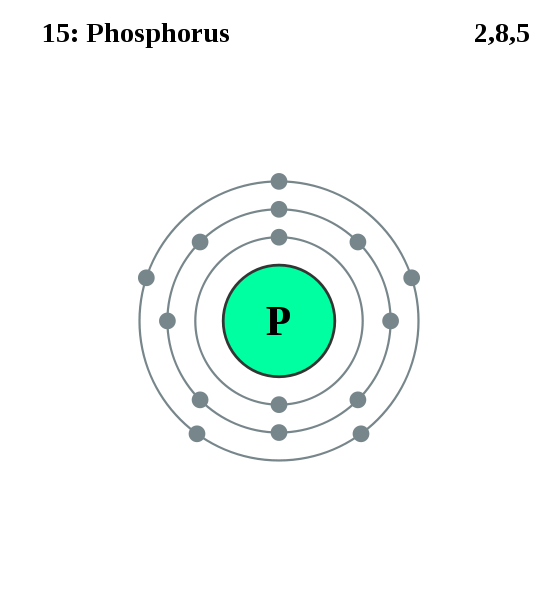 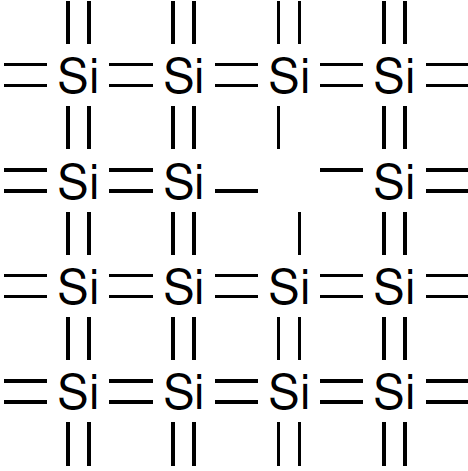 33
Penn ESE370 Fall2021 – Khanna
Doping
Add impurities to Silicon Lattice
Replace a Si atom at a lattice site with another
Add a Group 15 element
E.g. P (Phosphorus)
How many valence electrons?
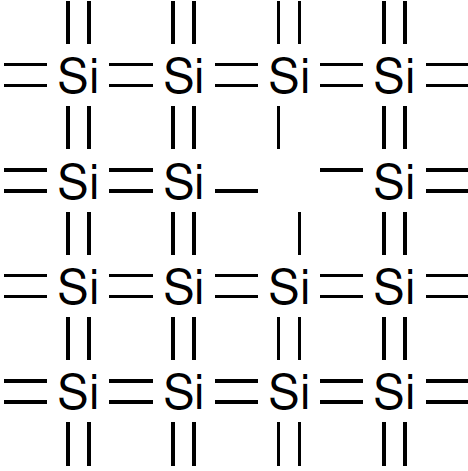 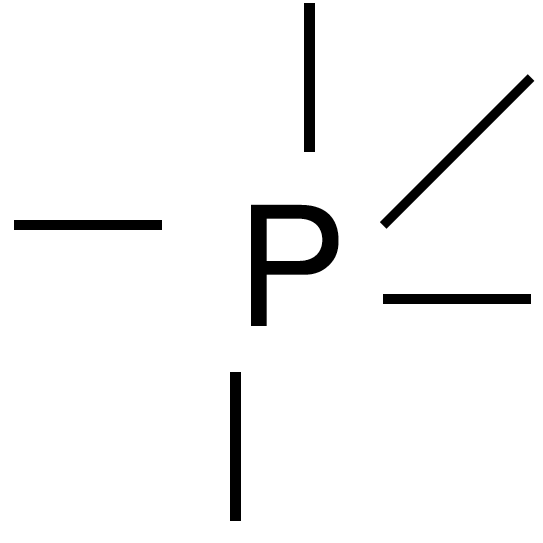 34
Penn ESE370 Fall2021 – Khanna
Doping with P
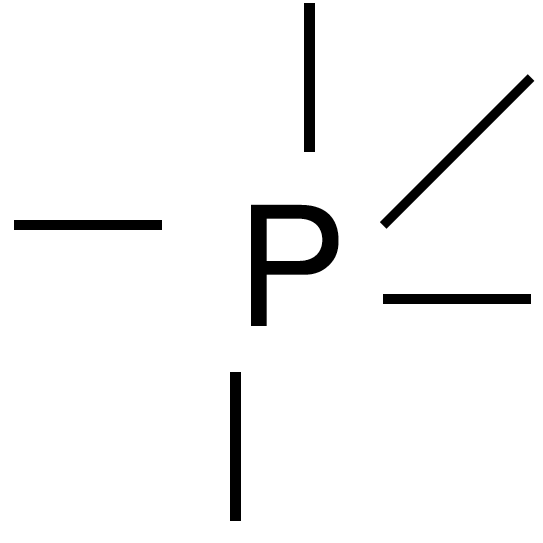 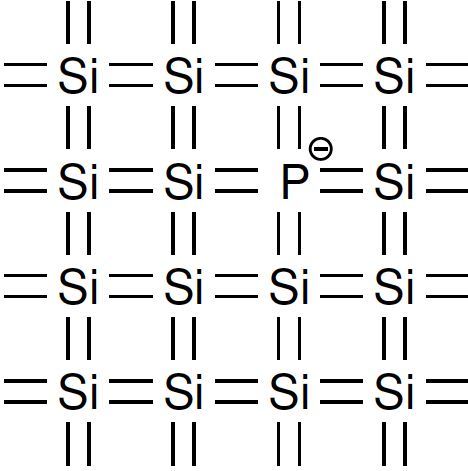 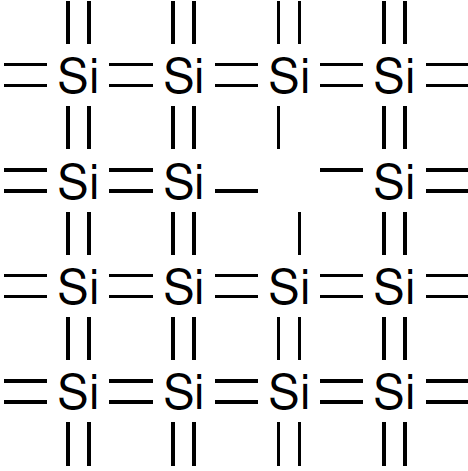 35
Penn ESE370 Fall2021 – Khanna
Doping with P
End up with extra electrons
Donor electrons
Not tightly bound to atom
Low energy to displace
Easy for these electrons to move
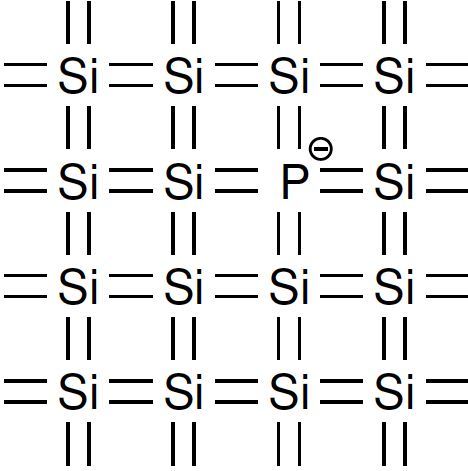 36
Penn ESE370 Fall2021 – Khanna
Doped Band Gaps
Addition of donor electrons makes more metallic
Easier to conduct
Semiconductor
Ec
Ev
0.045ev
ED
1.1ev
37
Penn ESE370 Fall2021 – Khanna
Localized
Donor electron is localized
Won’t go far if no low energy states nearby
Increasing doping concentration
Ratio of P atoms to Si atoms
Decreases energy to conduct
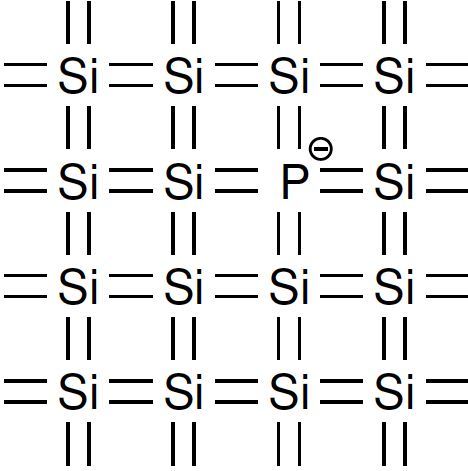 38
Penn ESE370 Fall2021 – Khanna
Doping
What happens if we replace Si atoms with group 13 atom instead?
E.g. B (Boron)
Valance band electrons?
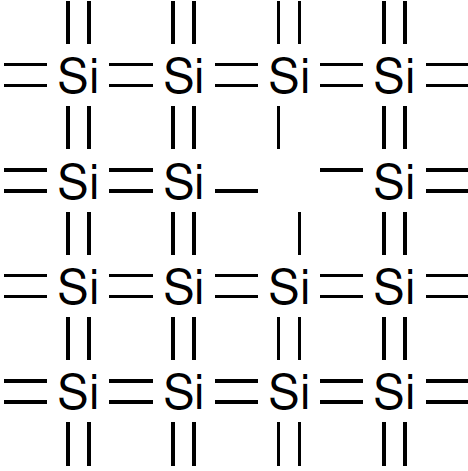 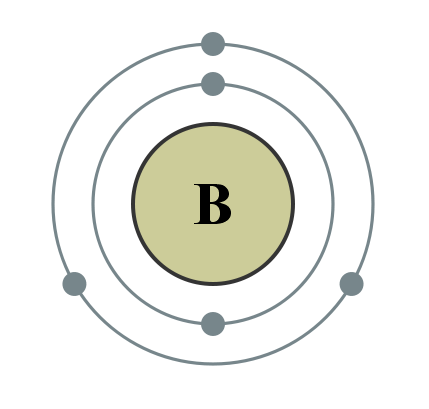 39
Penn ESE370 Fall2021 – Khanna
Doping
What happens if we replace Si atoms with group 13 atom instead?
E.g. B (Boron)
Valance band electrons?
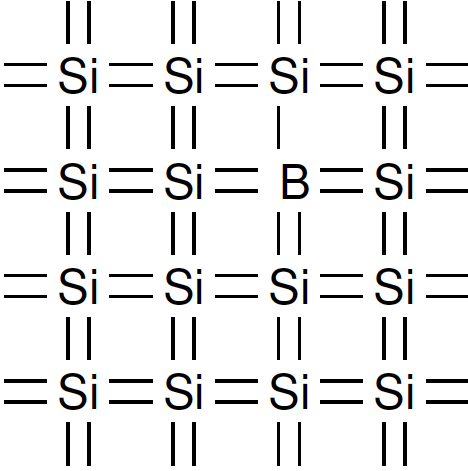 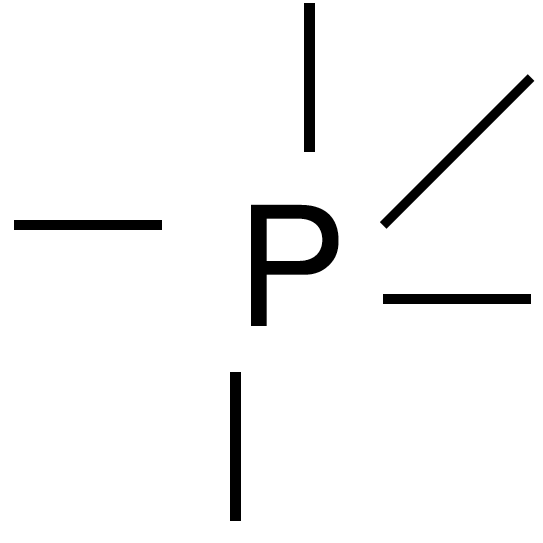 B
40
Penn ESE370 Fall2021 – Khanna
Doping with B
End up with electron vacancies -- Holes
Acceptor electron sites
Easy for electrons to shift into these sites
Low energy to displace
Easy for the electrons to move
Movement of an electron best viewed as movement of hole
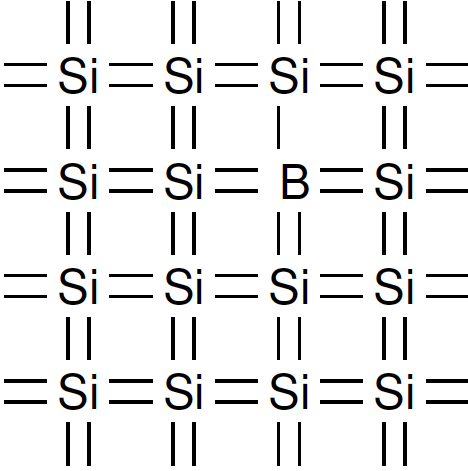 41
Penn ESE370 Fall2021 – Khanna
Doped Band Gaps
Addition of acceptor sites makes more metallic
Easier to conduct
Semiconductor
Ec
Ev
1.1ev
0.045ev
EA
42
Penn ESE370 Fall2021 – Khanna
MOSFETs
Donor doping
Excess electrons
Negative or N-type material 
NFET
Acceptor doping
Excess holes
Positive or P-type material
PFET
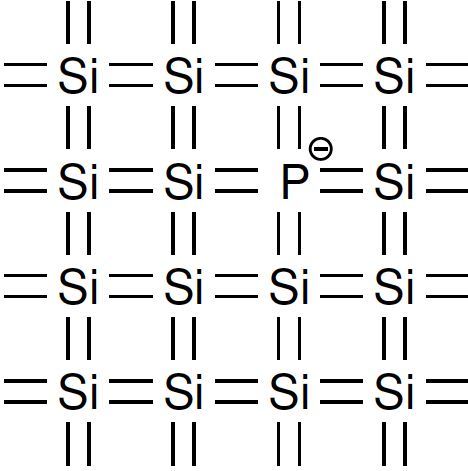 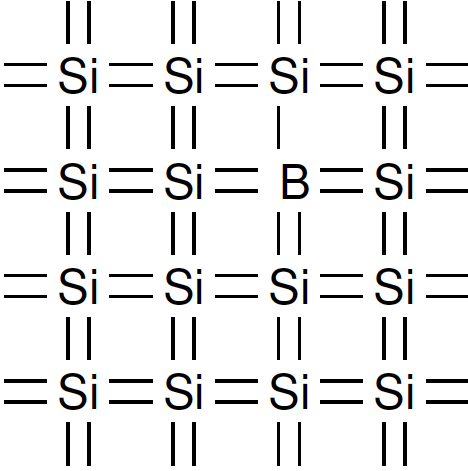 43
Penn ESE370 Fall2021 – Khanna
Capacitor Charge
Remember capacitor charge
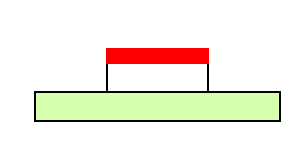 gate
drain
source
semiconductor
+ + + + + + + +
-  -  -  -  -  -  -  -  -
44
Penn ESE370 Fall2021 – Khanna
MOS Field?
What does “capacitor” field do to the doped semiconductor channel?
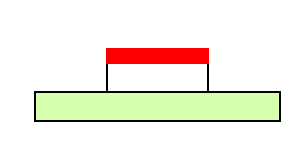 Vgs=0
No field
-      -
-    -
-      -
+   +
+   +
+   +
+   +
45
Penn ESE370 Fall2021 – Khanna
MOS Field?
What does “capacitor” field do to the doped semiconductor channel?
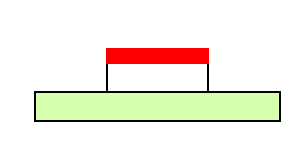 Vgs=0
No field
-      -
-    -
-      -
+   +
+   +
+   +
+   +
+
+   +  +
Vcap>0
-   -   -
46
Penn ESE370 Fall2021 – Khanna
MOS Field?
What does “capacitor” field do to the doped semiconductor channel?
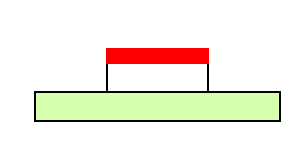 Vgs=0
No field
-      -
-    -
-      -
+   +
+   +
+   +
+   +
+
+   +  +
Vcap>0
-   -   -
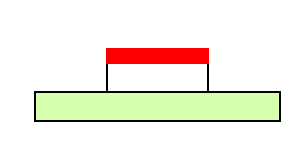 Vgs>0
Conducts
+ + + + +
=
- - - - - -
+   +   +   +   +   + +   +
47
Penn ESE370 Fall2021 – Khanna
MOS Field?
What does “capacitor” field do to the doped semiconductor channel?
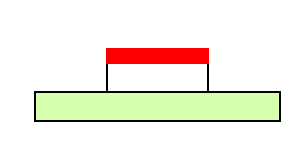 Vgs=0
No field
-      -
-    -
-      -
+   +
+   +
+   +
+   +
-   -   -
+
Vcap<0
+   +  +
48
Penn ESE370 Fall2021 – Khanna
MOS Field?
What does “capacitor” field do to the doped semiconductor channel?
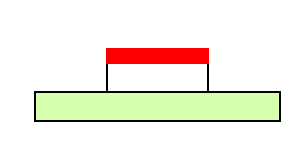 Vgs=0
No field
-      -
-    -
-      -
+   +
+   +
+   +
+   +
-   -   -
+
Vcap<0
+   +  +
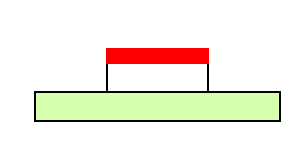 - - - - - -
Vgs<0
Conducts
=
-      -
+   +   +   +   +
-      -
-      -
-      -
49
Penn ESE370 Fall2021 – Khanna
MOS Field Effect
Charge on capacitor
Attract or repel charges to form channel
NMOS: Positive field on p-type substrate
Attracts electrons to surface to form conducting channel
PMOS: Negative fiend on n-type substrate
Attracts holes to surface to form conducting channel
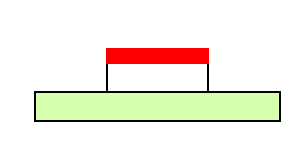 + + + + +
+    +   +   +   +   +   +   +   + +   +
- - - - - -
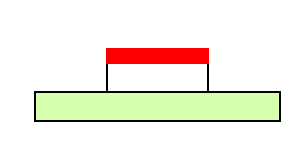 - - - - - -
-      -
-      -
+   +   +   +   +
-      -
-      -
-      -
50
Penn ESE370 Fall2021 – Khanna
PN Junction
Doped Silicon
=hole
=electron
-
-
-
-
-
-
-
-
-
-
-
P-type
N-type
Excess holes
Excess electrons
Penn ESE 370 Fall 2021 - Khanna
52
PN Junction
=hole
=electron
Hole Diffusion
-
Electron Diffusion
-
-
-
-
-
-
-
-
-
-
-
-
-
-
-
-
-
-
-
-
-
-
-
-
-
-
-
-
-
-
-
-
-
-
-
-
P-type
N-type
PN junction causes a depletion region to form
Electrons diffuse from N-type to P-type
Holes diffuse from P-type to N-type
Diffusion current caused by diffusion of carriers
Penn ESE 370 Fall 2021 - Khanna
53
PN Junction
=hole
=electron
Hole Drift
Hole Diffusion
-
Electron Drift
Electron Diffusion
-
-
-
-
-
-
-
-
-
-
-
-
-
-
-
-
-
-
-
-
-
-
-
-
-
-
-
-
-
-
-
-
-
-
-
-
P-type
N-type
PN junction causes a depletion region to form
Electrons diffuse from N-type to P-type
Holes diffuse from P-type to N-type
Diffusion current caused by diffusion of carriers
Equilibrium achieved when Vbi, built-in potential, is formed across the depletion region
Drift current cause by E-field due to Vbi to counteract diffusion current
Penn ESE 370 Fall 2021 - Khanna
54
Drift/Diffusion Currents
Diffusion current
Current caused by semiconductor diffusion of holes and electrons
Drift current
Current due to movement of holes and electrons caused by force from potential difference induced e-field
Penn ESE 370 Fall 2021 - Khanna
55
PN Junction – Forward Biasing
Applied E-field
=hole
=electron
-
Depletion E-field
-
-
-
-
-
-
-
-
-
-
-
-
-
-
-
-
-
-
-
+
-
-
-
-
-
-
-
-
-
-
P-type
N-type
Forward biasing connect positive terminal to p-type and negative terminal to n-type
Holes/electrons pushed towards depletion region, causing it to narrow
The applied voltage e-field continues to narrow the depletion region (i.e reduce the depletion e-field)
current flows through the device from p-type to n-type
Penn ESE 370 Fall 2021 - Khanna
56
PN Junction – Reverse Biasing
=hole
=electron
-
Depletion E-field
-
-
-
-
-
-
-
-
-
-
-
-
-
-
-
-
-
-
-
-
-
-
-
-
-
-
-
-
-
+
-
-
-
-
-
-
-
-
-
-
-
-
-
-
-
-
P-type
N-type
Reverse biasing connect positive terminal to n-type and negative terminal to p-type
Holes/electrons attracted away from depletion region, causing it to widen
No current flows through the device 
If reverse bias increases past breakdown voltage, the depletion e-field increases until breakdown occurs and reverse biased current flows causing thermal damage to junction
Penn ESE 370 Fall 2021 - Khanna
57
Big Ideas: MOSFET
Semiconductor can act like metal or insulator
Use electric field to modulate conduction state of semiconductor
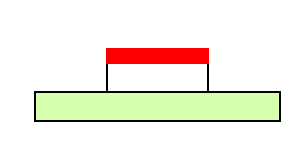 - - - - - -
+ + + + +
58
Penn ESE370 Fall2021 – Khanna
Admin
HW 2 due Monday


More Fabrication Videos:
From sand to silicon (intel) - https://www.youtube.com/watch?v=Q5paWn7bFg4
How microchips are made - https://www.youtube.com/watch?v=F2KcZGwntgg
59
Penn ESE370 Fall2021 – Khanna